LABORATORIJSKE VAJE – (NE)IZRABLJENA PRILOŽNOST?









			Petra Flajnik      
			Gimnazija Kranj
utrjevanje,
preverjanje
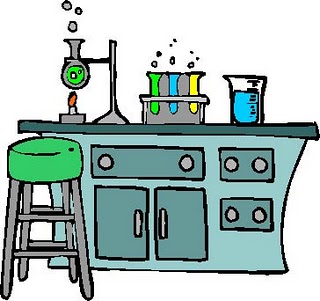 ustno ocenjevanje
ocenjevanje pri maturi
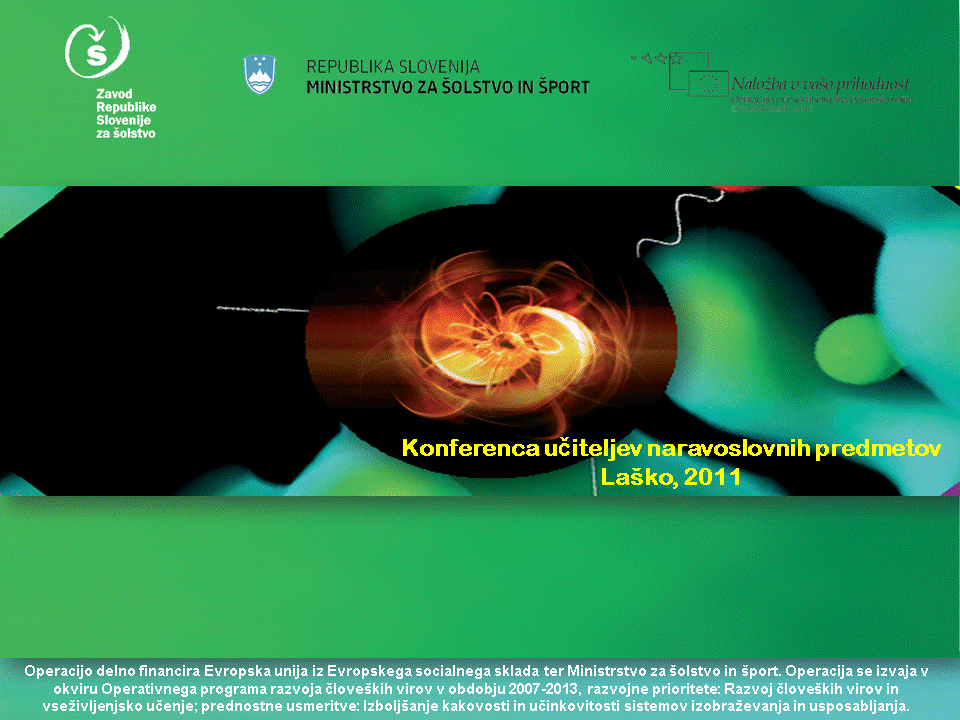 Ocenjevanje laboratorijskih vaj (1., 2., 3. letnik)
predstavitev na začetku šolskega leta

 pet področij ocenjevanja:









 načini ocenjevanja: 
 ustno (1, 2)
 spremljanje dijakovega dela (2, 3)
 poročilo (1, 2, 3, 4, 5)
Načrt izvedbe za 3. letnik
?